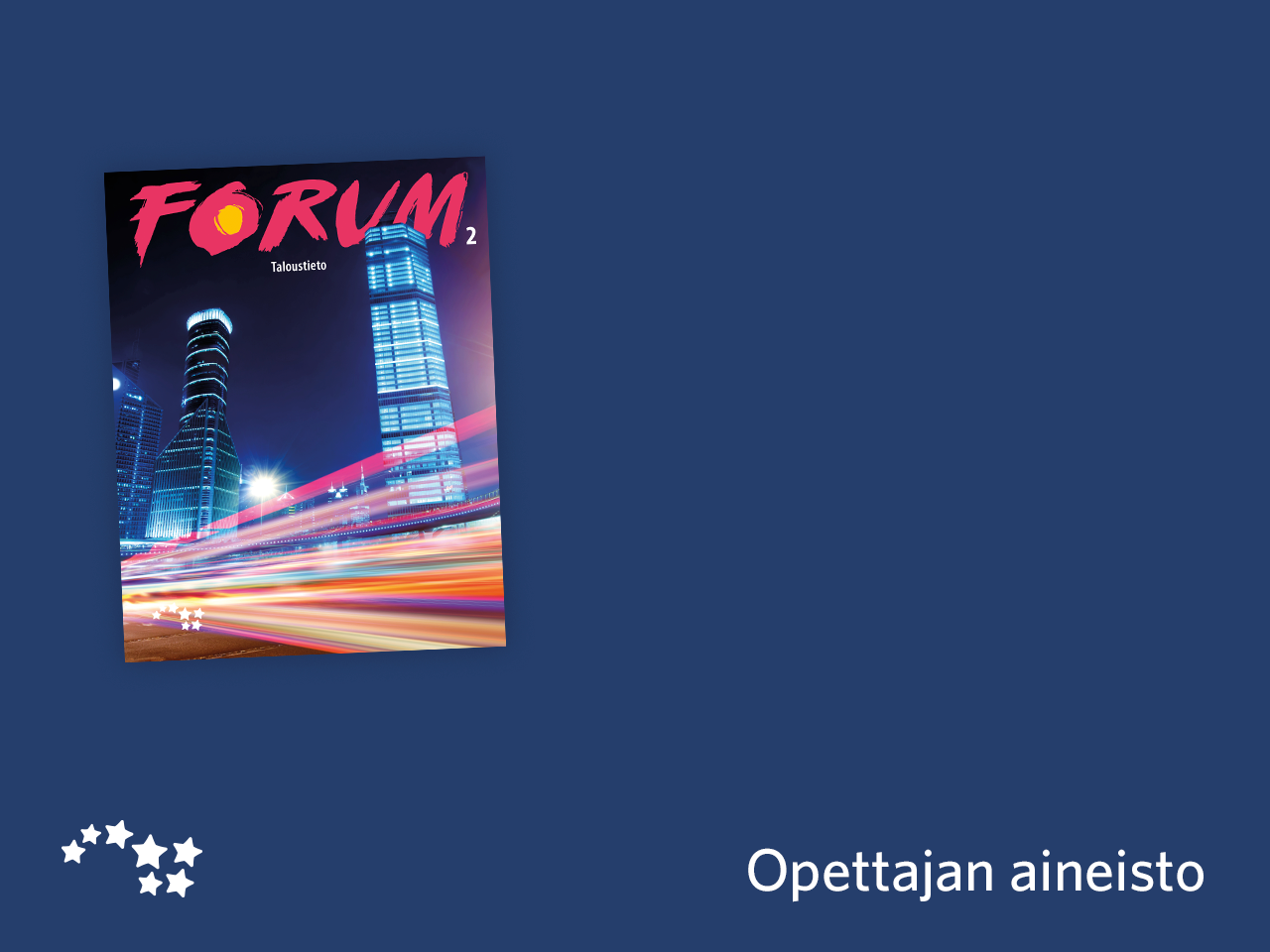 Luku 15

Euroopan
velkakriisi
Miksi Kreikkaa lainoitetaan?
Tutustu oheiseen Ylen artikkeliin Kreikan lainoituksesta. Linkki:http://yle.fi/uutiset/tasta_ei_jasenmaissa_haluta_puhua_kreikan_velkahyrra_pyorii_eika_takaisinmaksua_nay/8927148

Tehtävät

Katso sivuston alussa oleva video. Miksi sen mukaan Kreikkaa lainoitetaan?
Miksi Kreikan velkakarusellia ei pysäytetä?
Mikä on sivuston mielestä Kreikan ainoa mahdollisuus päästä pois velkakarusellista?
Miksi Kreikkaa lainoittaneissa jäsenmaissa ei tätä velkakaruselliasiaa ole otettu esille?